What is Algae
Algae are the most important life forms on Earth. Still, many can't answer the question, "What is algae?" 
First of all, "algae" is plural, so it is better to ask "What are algae?"
The word “algae” embraces a huge variety of life forms, and scientists don’t always agree on which organisms are algae, and which ones aren’t. 
You may think of algae as plants that float in the water, but that’s not exactly correct. Like plants, algae make their own food by photosynthesis. But algae aren’t planted in the ground, so they aren’t really plants. 
Furthermore, some algae don’t live in the water, they might live in the soil or in the snow, and some algae have even been found floating in clouds. So you can think of algae as photosynthetic life forms that usually float in the water.
There are huge numbers of algae. Everything from the tiniest photosynthetic bacterium to a giant kelp that grows 200 feet tall are considered algae.
The Future of Fuel?
http://www.youtube.com/watch?v=1MeIgaRfyD4&feature=player_embedded
Algae Facts
The oceans cover about 71% of the Earth’s surface, yet algae produce more than 71% of the Earth’s oxygen; in fact, some scientists believe that algae produce 87% of the world’s oxygen. They also help remove huge amounts of Carbon Dioxide.
Algae Facts
Some algae are so cool, they can live in the snow, just like the pink-colored algae in the picture below.
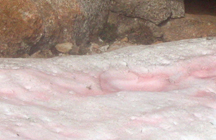 Algae Facts
Some algae can live in boiling hot water, like these yellow, green, and orange algae in Yellowstone National Park.
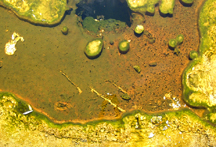 More Algae Facts
Oxygen was poisonous to the organisms that populated the early Earth. By producing oxygen, the first algae may have created the greatest toxic waste crisis in history.
	
	The descendants of some of the first algae probably live inside your cells.
	
	Some algae seem more like animals than plants.
	
	Some algae even hunt and kill fish for food!
	
	Fossilized Algae are used to make dynamite.
Key Points
Algae include both members of protista and plantae
Photosynthetic, autotrophic producers
Lack true roots, stems, and leaves
Have analogous structures.... See diagram
Pigments
Visible light has a spectrum of colours
Green plants contain chlorophyll – pigment that absorbs red and blue wavelengths of light
Other pigments absorb light of other wavelengths
Complete chart
Structure
The body portion of an algae is called a THALLUS. The thallus can consist of a single cell, or made up of many cells in varying arrangements. 
		
FOUR types of algae are recognized, based on the following body structures: UNICELLULAR, COLONIAL, FILAMENTOUS, and MULTICELLULAR.
Unicellular
consist of a SINGLE CELL
most are aquatic organisms
form the foundation of the food chain
produce half of the world’s carbohydrates 
among the major producers of oxygen in the atmosphere
Colonial
consist of GROUPS OF CELLS acting in a coordinated manner
some of these cells become specialized
this division of labor allows colonial algae to move, feed, and reproduce efficiently
Filamentous
have a slender, rod-shaped Thallus
composed of rows of cells joined END TO END
some have specialized structures called HOLDFASTS that anchor the thallus to the ocean bottom. 
this adaptation secures the algae in one place as it grows toward the sunlight at the water's surface
Multicellular
have a large, complex thallus
LEAF-LIKE thallus may be several centimeters wide but only TWO CELLS THICK. 
some have rubbery leaf-like portions, stem-like regions, and enlarged air bladders
Assignment
Complete remainder of worksheet on the Alternation of Generations